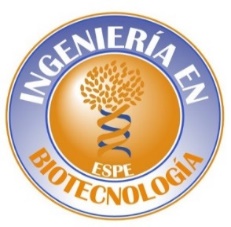 UNIVERSIDAD DE LAS FUERZAS ARMADAS - ESPEDEPARTAMENTO CIENCIAS DE LA VIDA Y DE LA AGRICULTURACARRERA DE INGENIERÍA EN BIOTECNOLOGÍA
Trabajo de titulación, previo a la obtención del título de Ingeniera en Biotecnología
“Análisis del uso ancestral y aplicaciones actuales de la goma del fruto del género Cordia L. (Boraginaceae Juss.) como biopolímero en el área farmacéutica y alimentaria sobre la base de estudios publicados entre 1981 y 2021”
Loor Constantine, Stephany Teresa
Director: Alexis Patrice Martial Debut Ph.D
Sangolquí, 10 de febrero del 2022
1
INTRODUCCIÓN
≈ 28.187
70 a 90%
16%
Especies vegetales como de uso medicinal
Sometidas a ensayos experimentales
Población emplea medicina ancestral
(Royal Botanic Gardens, 2017)
Cordia L.
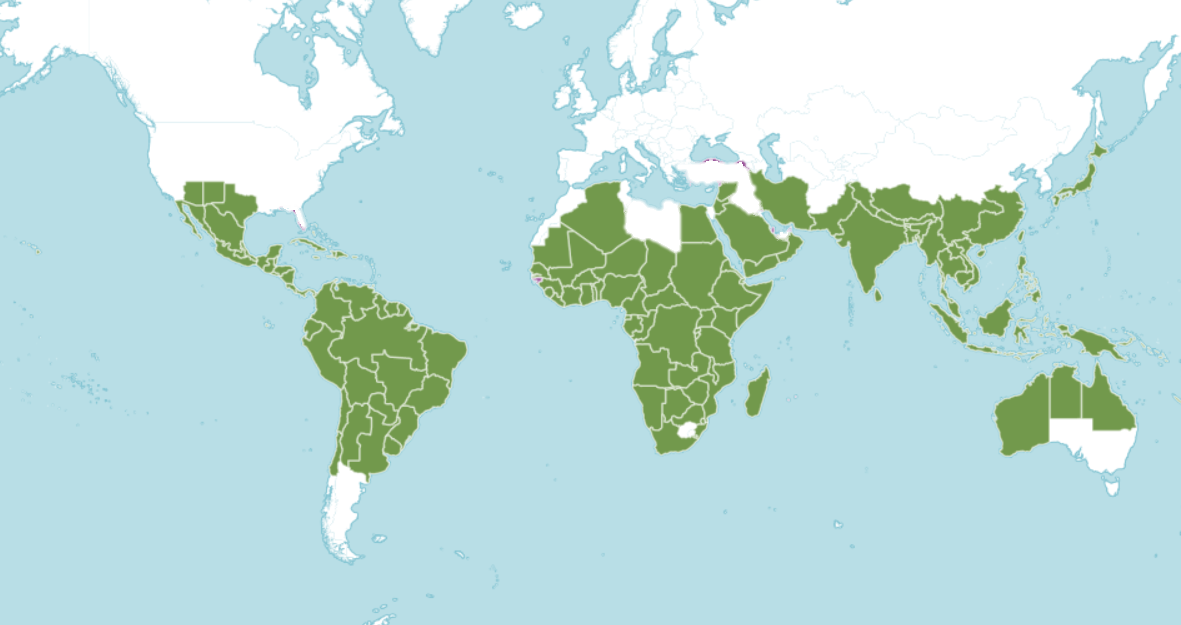 Antimicrobiano
Antiinflamatorio
Antihelmíntico
Analgésico
Trastornos del sistema digestivo y respiratorio
(Plants of the World Online, 2021)
Mucílago o goma
Estudios etnofarmacológicos
Biopolímero para el desarrollo de materiales y productos
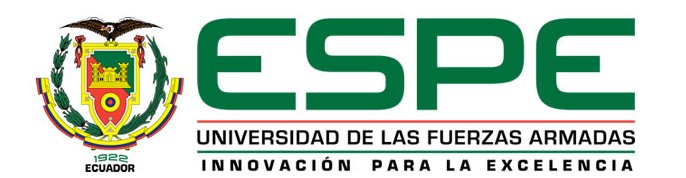 2
INTRODUCCIÓN
Gum Cordia  
Goma de Cordia
Mucílagos
Cordia L.
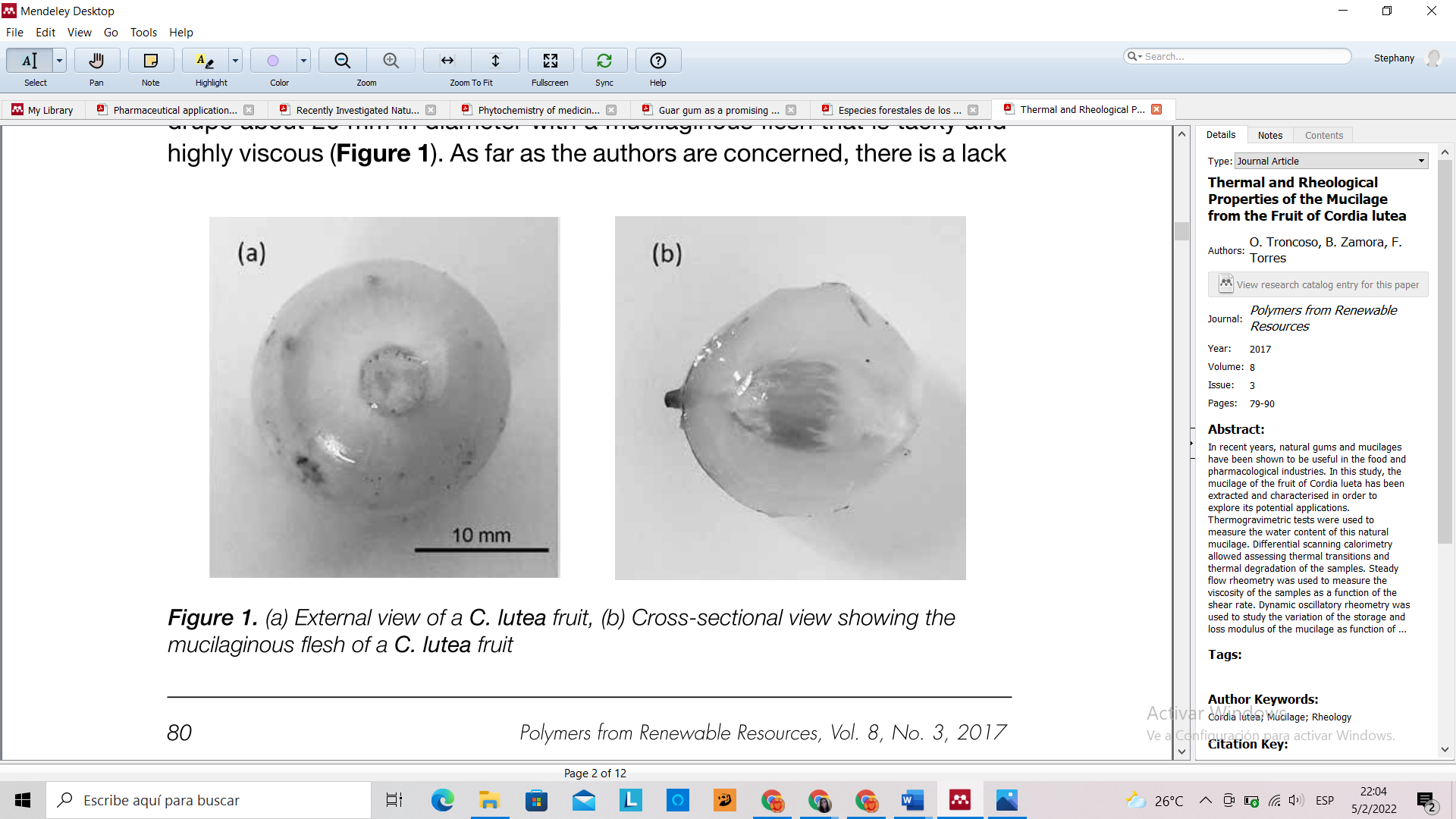 Hidrocoloides
Industria cosmética, alimentaria, farmacéutica, entre otros.
Uso como agente aglutinante, espesante, emulsionante y estabilizante
Preferencia frente a polímeros sintéticos
(Troncoso et al, 2017)
(Exandal, 2021)
(Alamy, 2022)
Mesocarpio
(Bisulca et. al, 2016)
Exportación a nivel mundial
US$1.4 billones
China (US$ 434 millones), Filipinas (US$ 162 millones), España (US$ 107 millones) e Indonesia (US$ 86 millones).
Mucílagos y espesantes derivados de productos vegetales (excluyendo agar-agar, semillas de guar y semillas de algarrobo) 130239
2020
Importación Ecuador
US$2.5 millones; 345 toneladas
(International Trade Center, 2021)
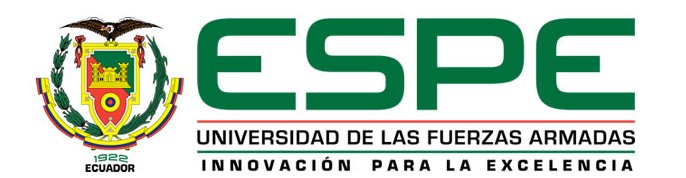 3
OBJETIVOS
General
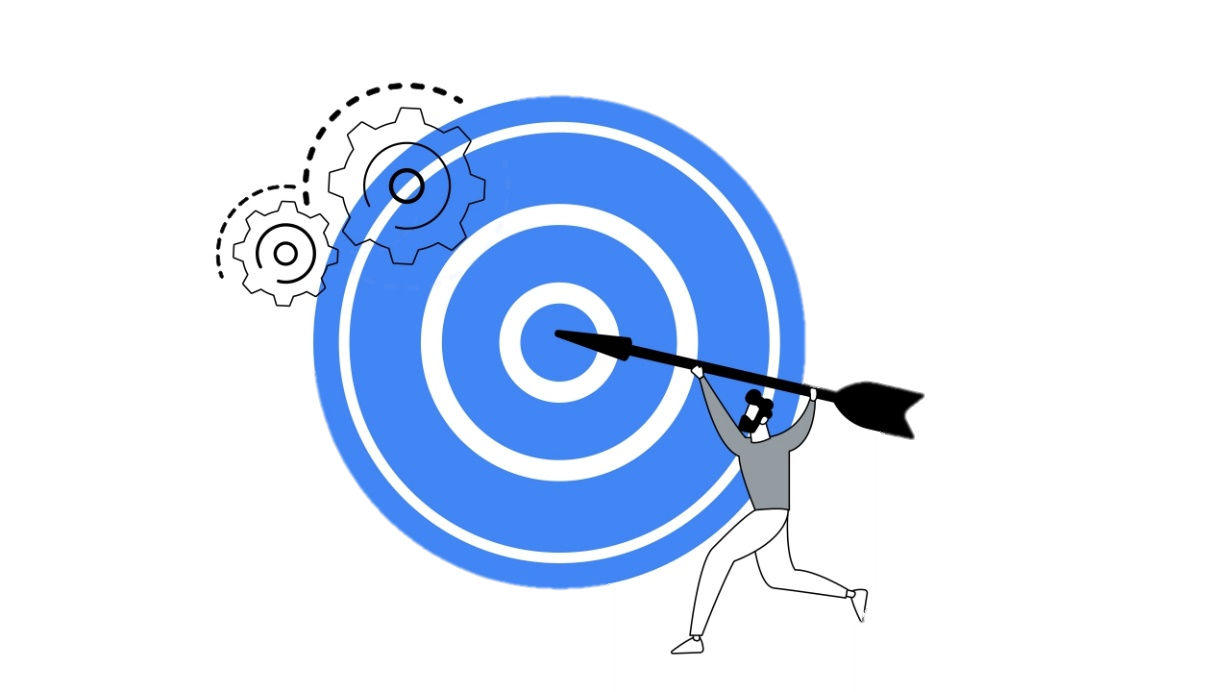 Analizar los usos ancestrales y aplicaciones actuales de la goma del fruto del género Cordia L. (Boraginaceae Juss.) como biopolímero en el área farmacéutica y alimentaria sobre la base de estudios publicados entre 1981 y 2021.
Específicos
Registrar el fundamento científico en el cual se apoyan los usos ancestrales farmacológicos y alimentarios del biopolímero de especies del género Cordia L.

Comparar las aplicaciones farmacológicas ancestrales y actuales de la goma del fruto del género Cordia L. sobre la base de estudios publicados en el período 1981 a 2021.

Determinar las formas de aplicación ancestral y actual de los productos farmacológicos y alimentarios elaborados con el biopolímero del fruto del género Cordia L. de acuerdo con estudios publicados en el período 1981 a 2021.
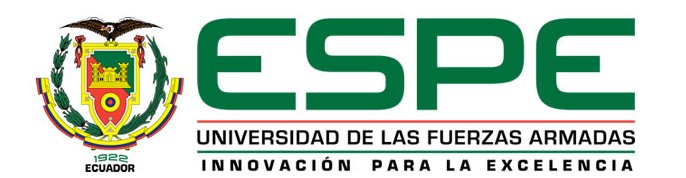 4
MATERIALES Y MÉTODOS
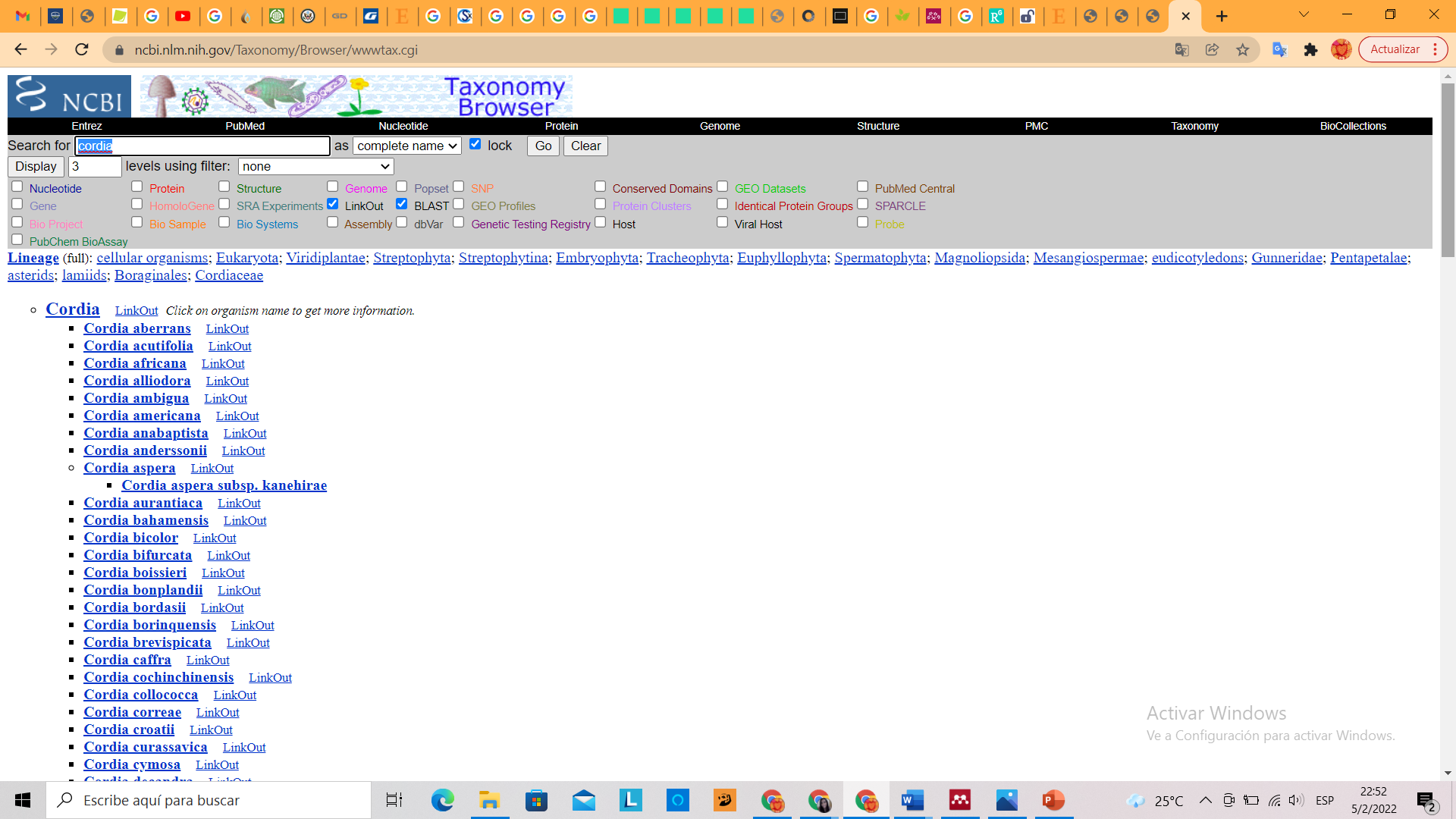 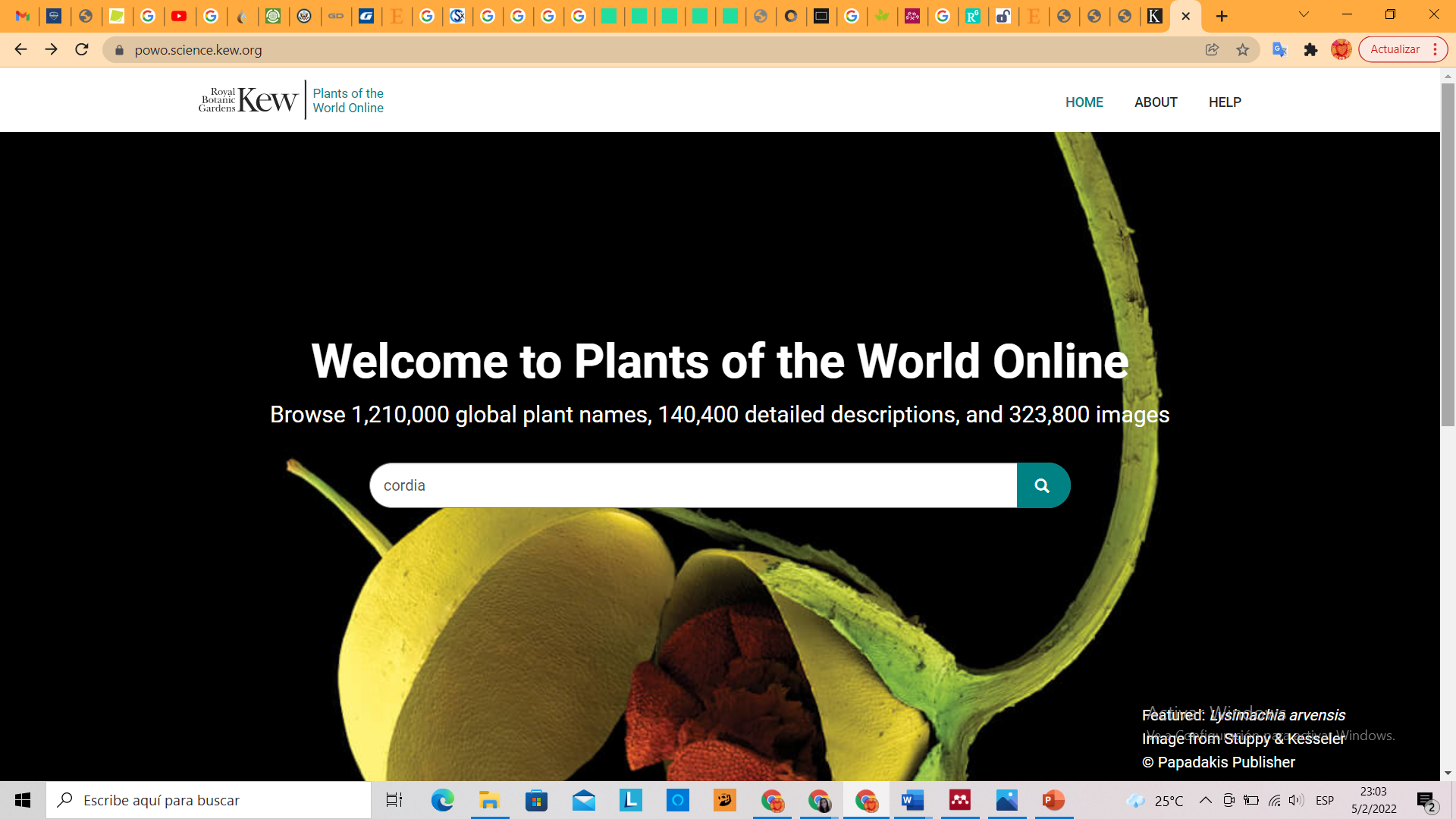 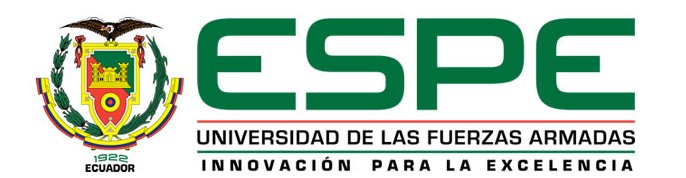 5
MATERIALES Y MÉTODOS
Frecuencia absoluta (fi): Número de veces que se produce un resultado 

Frecuencia absoluta acumulada (Fi): suma de las frecuencias absolutas que se va acumulando hasta cierto dato

N: Número total de datos observados
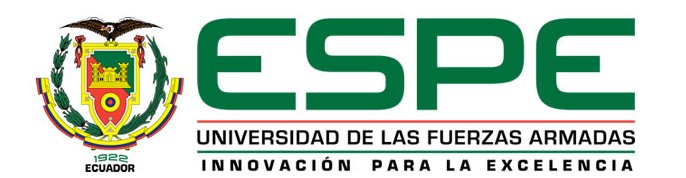 6
RESULTADOS Y DISCUSIÓN
280 documentos identificados en las bases de datos seleccionadas.
Identificación
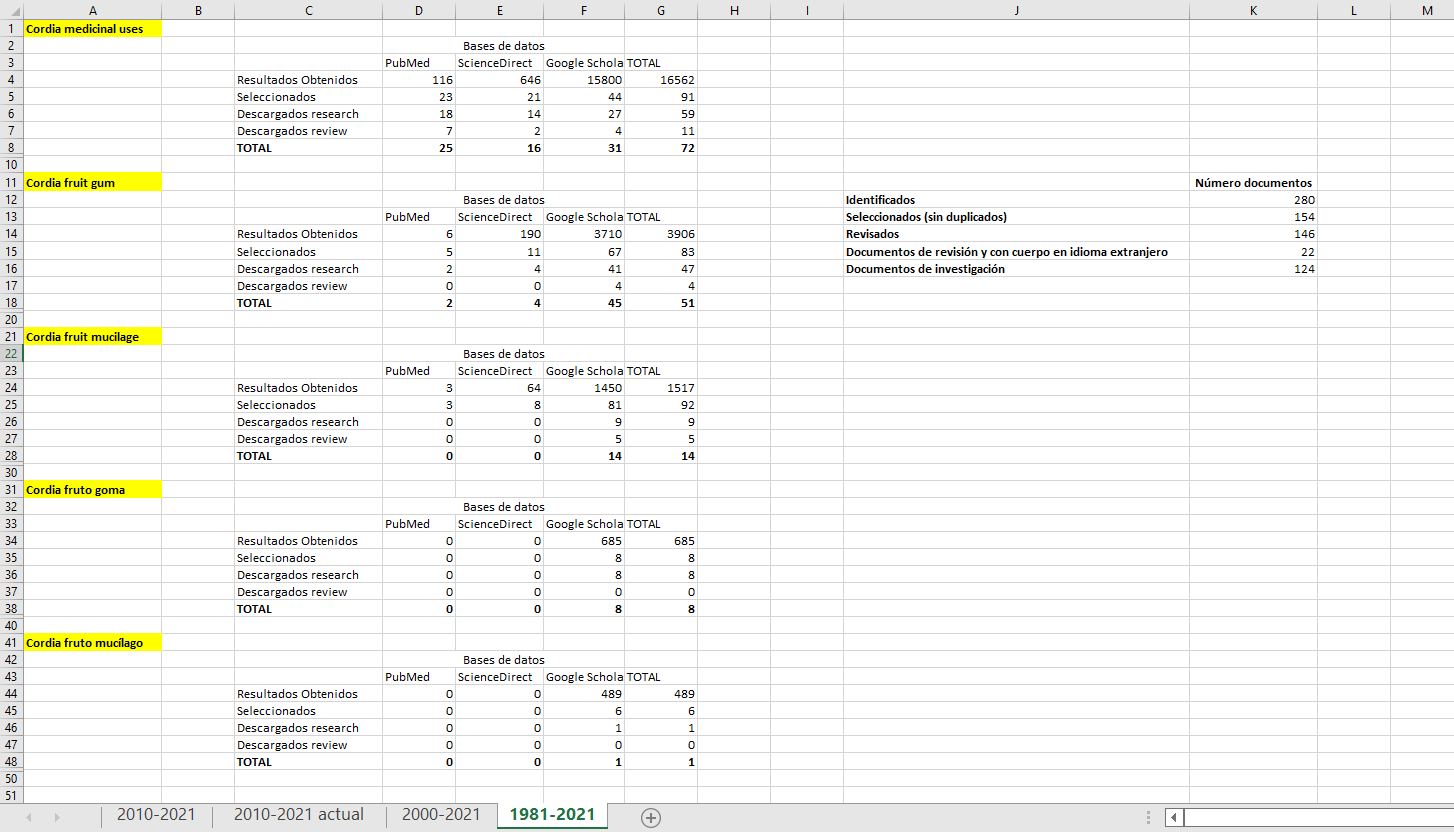 -126
Documentos luego de eliminar duplicados (n=154). PubMed (n=28), ScienceDirect (n=20) y Google Scholar (n=106)
Selección
Documentos revisados (n=154)
Documentos excluidos por estar incompletos (n=8)
Documentos completos excluidos por ser artículos de revisión y cuerpo del documento en idioma extranjero (n=22)
Documentos completos evaluados por elegibilidad (n=146)
Elegibilidad
95% artículos 
5% tesis
Documentos incluidos en el estudio (n=124)
Análisis
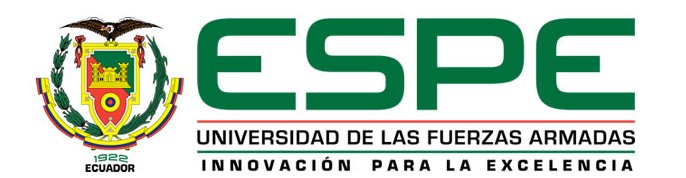 7
RESULTADOS Y DISCUSIÓN
Cantidad de estudios publicados en Ecuador y en países del extranjero
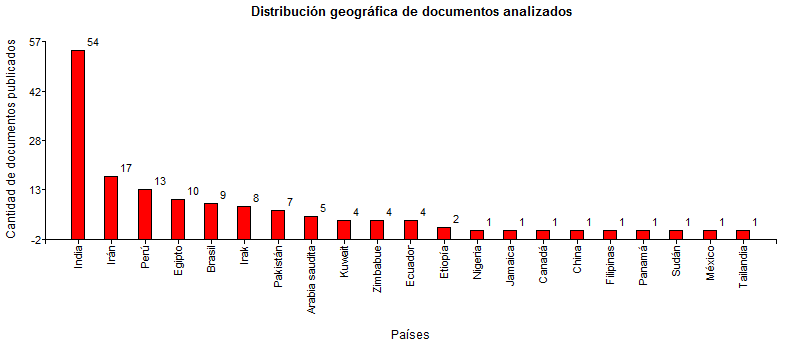 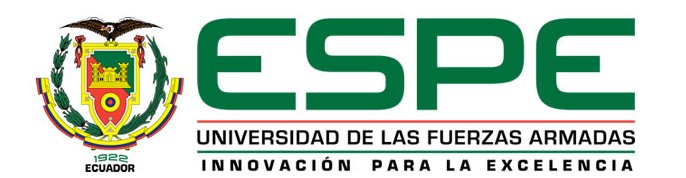 8
RESULTADOS Y DISCUSIÓN
Cantidad de estudios publicados en el período 1981 a 2021
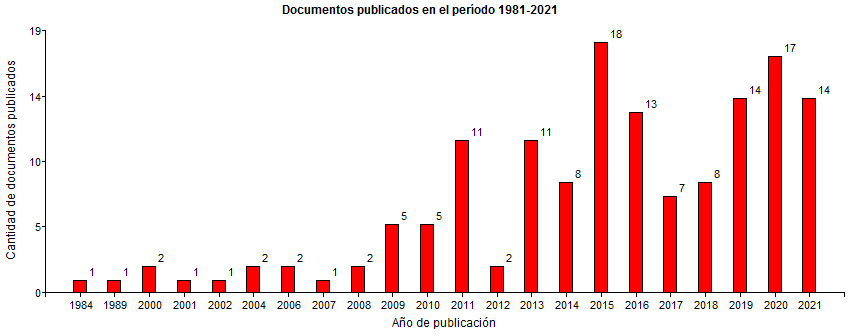 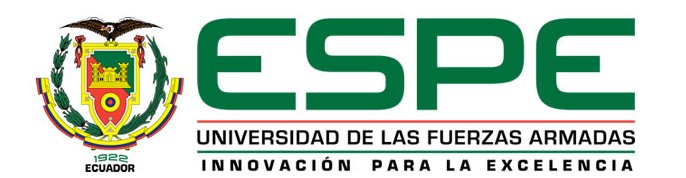 9
RESULTADOS Y DISCUSIÓN
Cantidad de estudios que incluyen especies del género Cordia L.
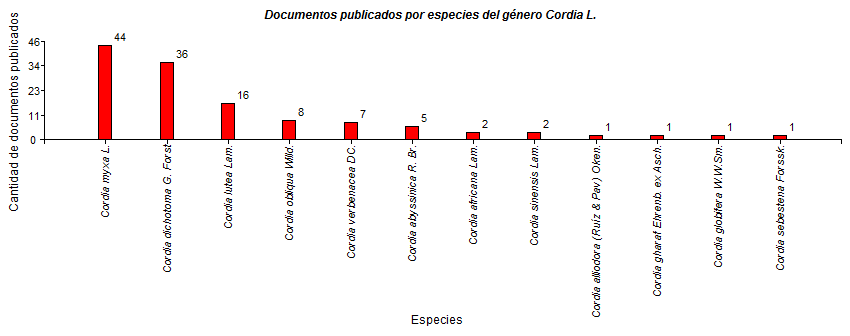 (Plants of the World Online, 2021)
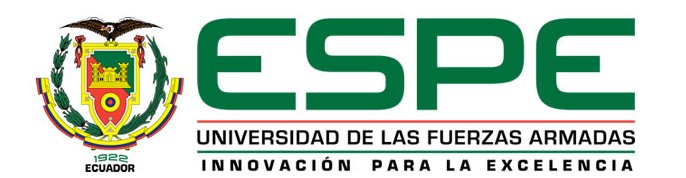 10
RESULTADOS Y DISCUSIÓN
Cantidad de estudios encontrados por categoría de investigación
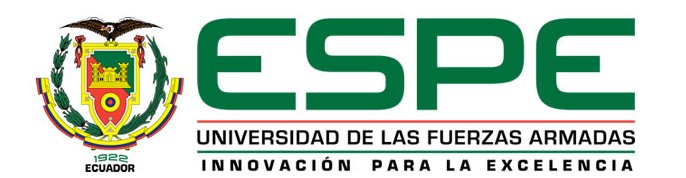 11
RESULTADOS Y DISCUSIÓN
Usos ancestrales medicinales y alimentarios
Hojas
Cordia Alliodora (Ruiz & Pav.) Oken (laurel)
Cordia verbenacea DC. (erva baleeira)
-Ecuador: Esmeraldas, El Oro, Guayas, Galápagos, Los Ríos, Morona Santiago y Napo
-Catarro y afecciones pulmonares.
-Triterpenos del tipo oleanano: Actividad antiinflamatoria, analgésica y antitumoral
-Colombia y Brasil
-Hematomas, contusiones, úlceras gástricas y diversos procesos inflamatorios.
-Terpenos: α- pineno, β- cariofileno, α-humuleno, trans-cariofileno, entre otros.
(Bishayee et al., 2011)
(Rodrigues et al., 2012; Lazzarini, 2006; Martim et al., 2021)
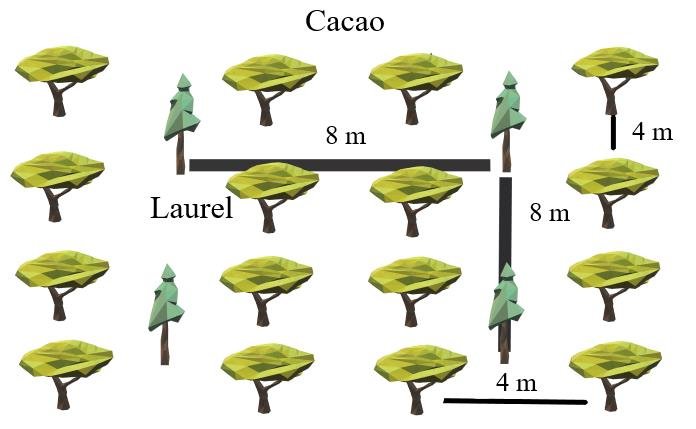 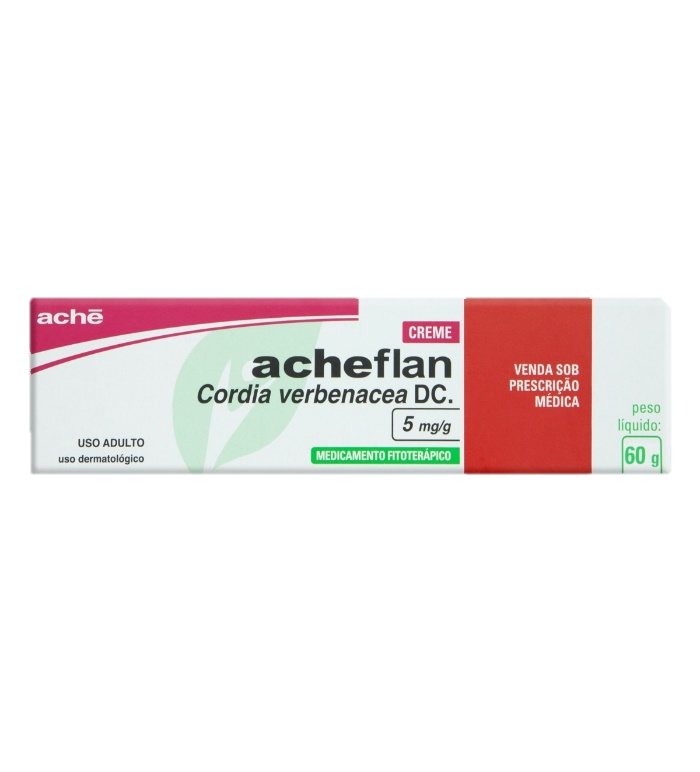 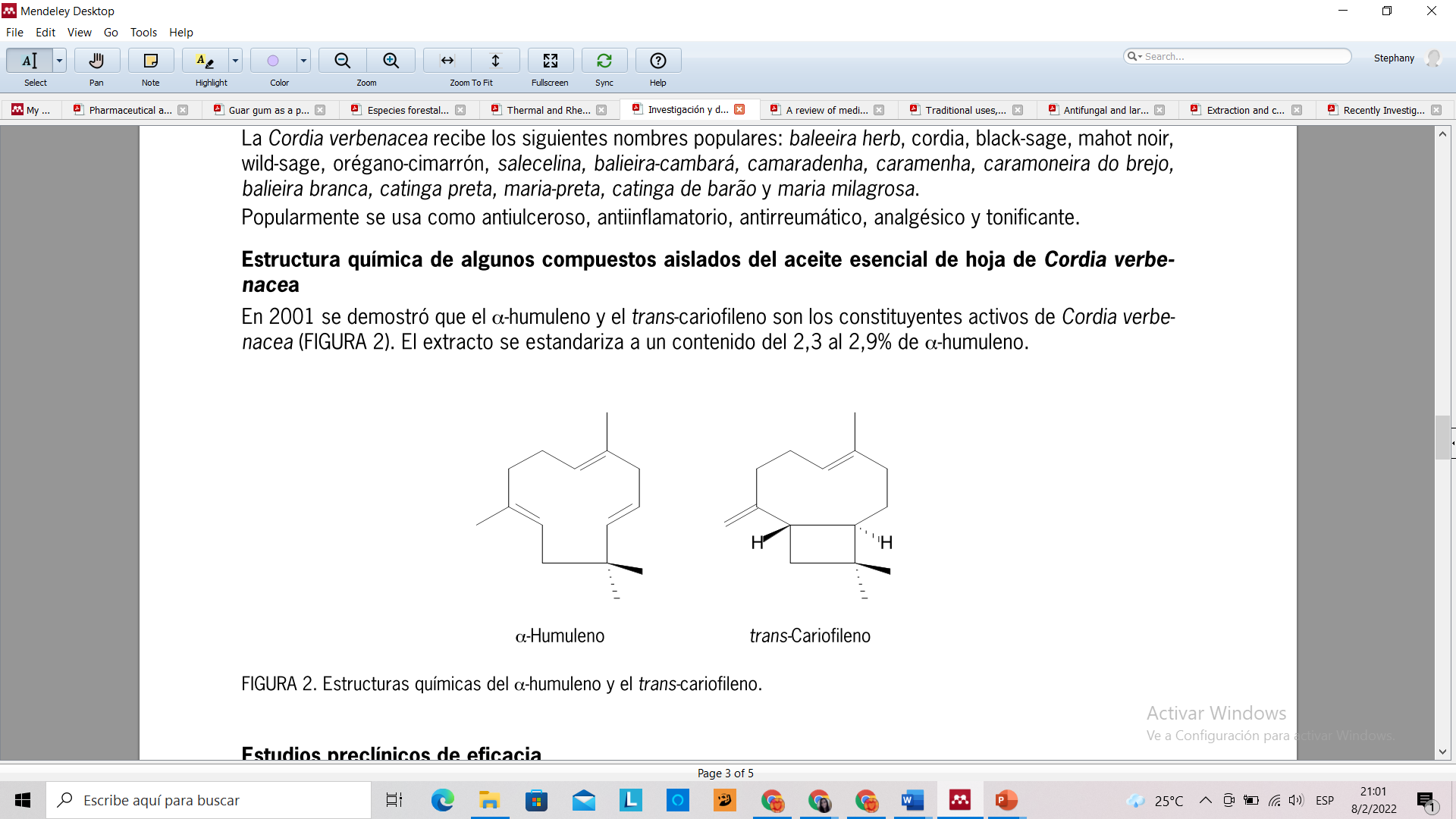 (Pharmaindex, 2020)
(Porras-Granados, 2018)
(Lazzarini, 2006)
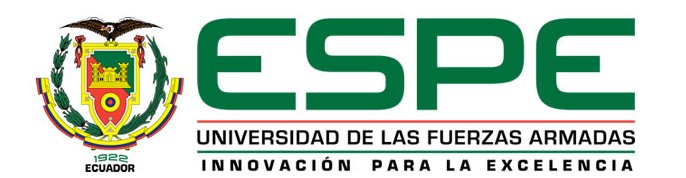 12
RESULTADOS Y DISCUSIÓN
Usos ancestrales medicinales y alimentarios
Hojas
Cordia nodosa Lam. (palo de araña)
Cordia myxa L. (Ciruelo asirio)
-África y sur de Asia. 
-Tratar la tripanosomiasis africana.
-Modelos In vitro e in vivo comprobaron actividad antioxidante, antiinflamatoria, analgésica. Terpenos fitol y linalol
-Perú, Colombia y Ecuador (Morona Santiago, Napo, Orellana y Pastaza)
-Tos, picaduras de araña y mordeduras de serpiente
-Unión entre quercetina y toxina de serpientes (in silico)
-Acción neutralizante frente al veneno del jergón (Bothrops atrox)
(Yarlequé et al., 2012; Vacas Cruz et al., 2015; Abril et al., 2016)
(Oza & Kulkarni, 2017; Abdel-Aleem et al, 2019)
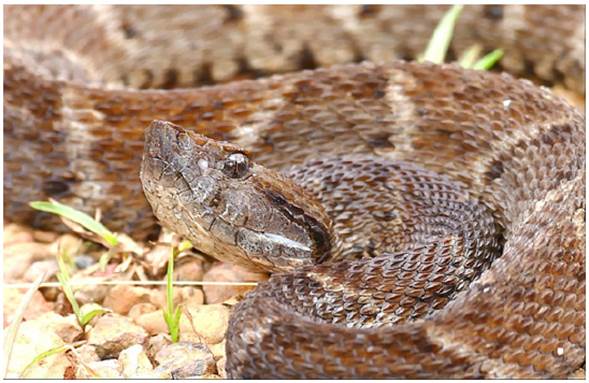 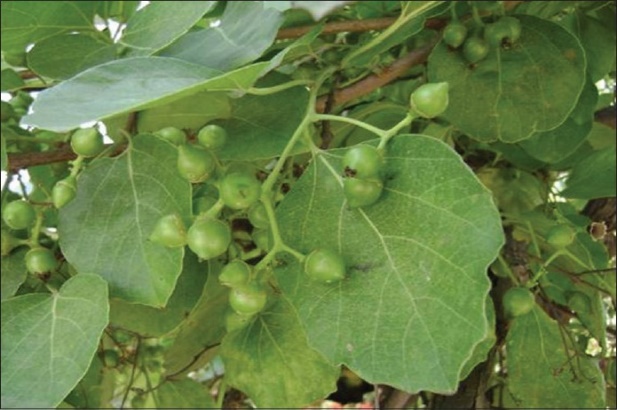 (Rojas-Jaimes et al, 2019)
(Gupta et al,. 2015)
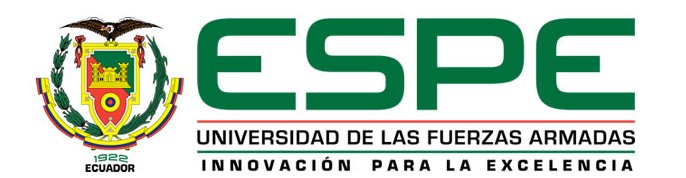 13
RESULTADOS Y DISCUSIÓN
Usos ancestrales medicinales y alimentarios
Flores
Raíz
Cordia lutea Lam. (muyuyo)
Cordia alliodora (Ruiz & Pav.) Oken (laurel)
Cordia verbenacea DC. (erva baleeira)
-Actividad antifúngica contra Cladosporium cucumerinum.
-Actividad antifúngica. Cladosporium cucumerinum, Candida albicans y propiedades tóxicas contra larvas de Aedes aegypti.
-Perú, Colombia y Ecuador (Manabí, Guayas, Los Ríos, Esmeraldas, Galápagos)
-Tratamiento quimiopreventivo para cáncer de próstata, daño hepático y cicatrizante de heridas bucales 
-Quercetina y rutina
Cordiaquinonas
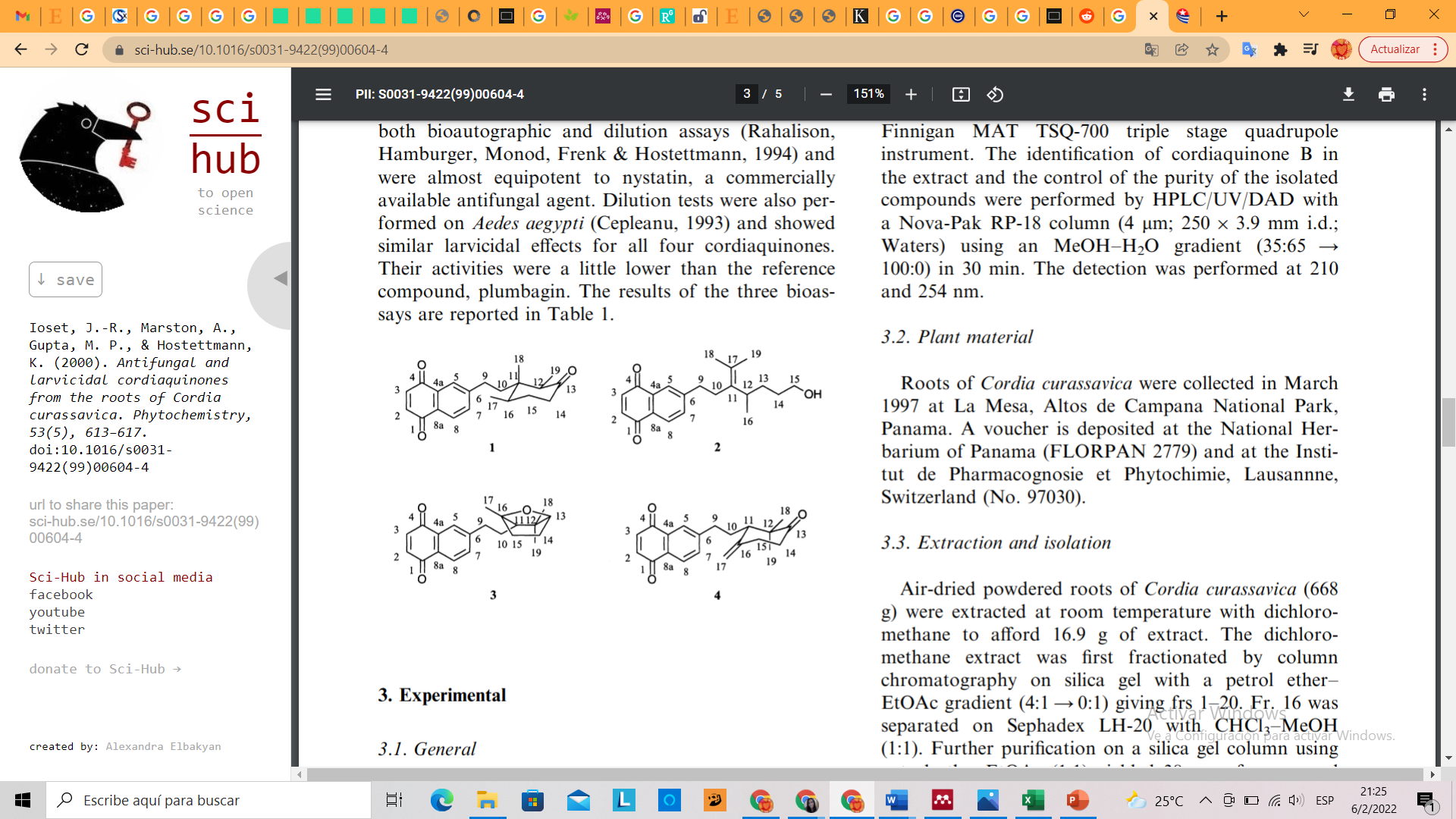 Derivado fenilpropanoide
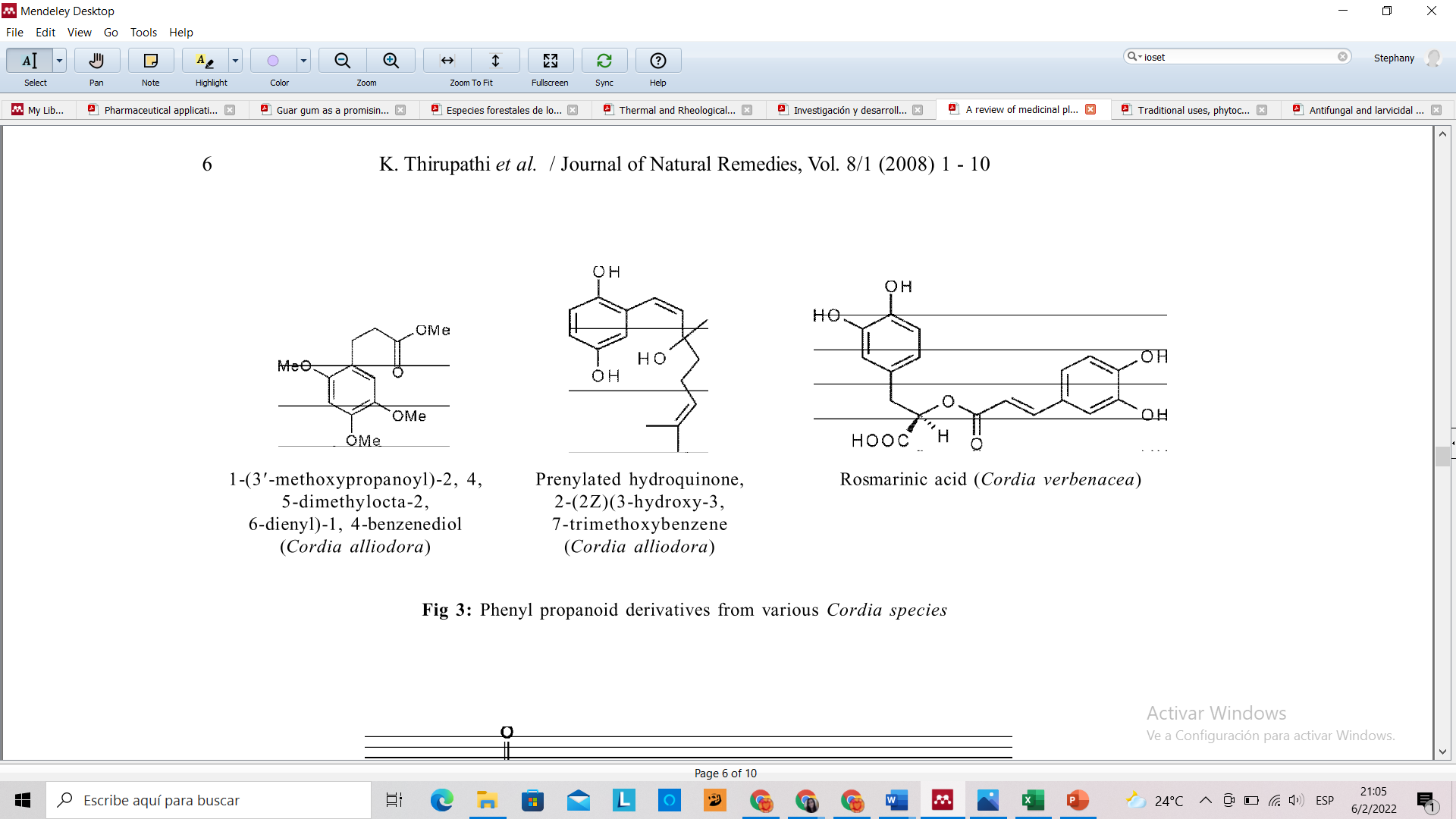 B
A
(Vásquez, 2015; García et al., 2016; Semple et al., 2016; Olivera Risco, 2018; Ruiz‑Reyes et al., 2021)
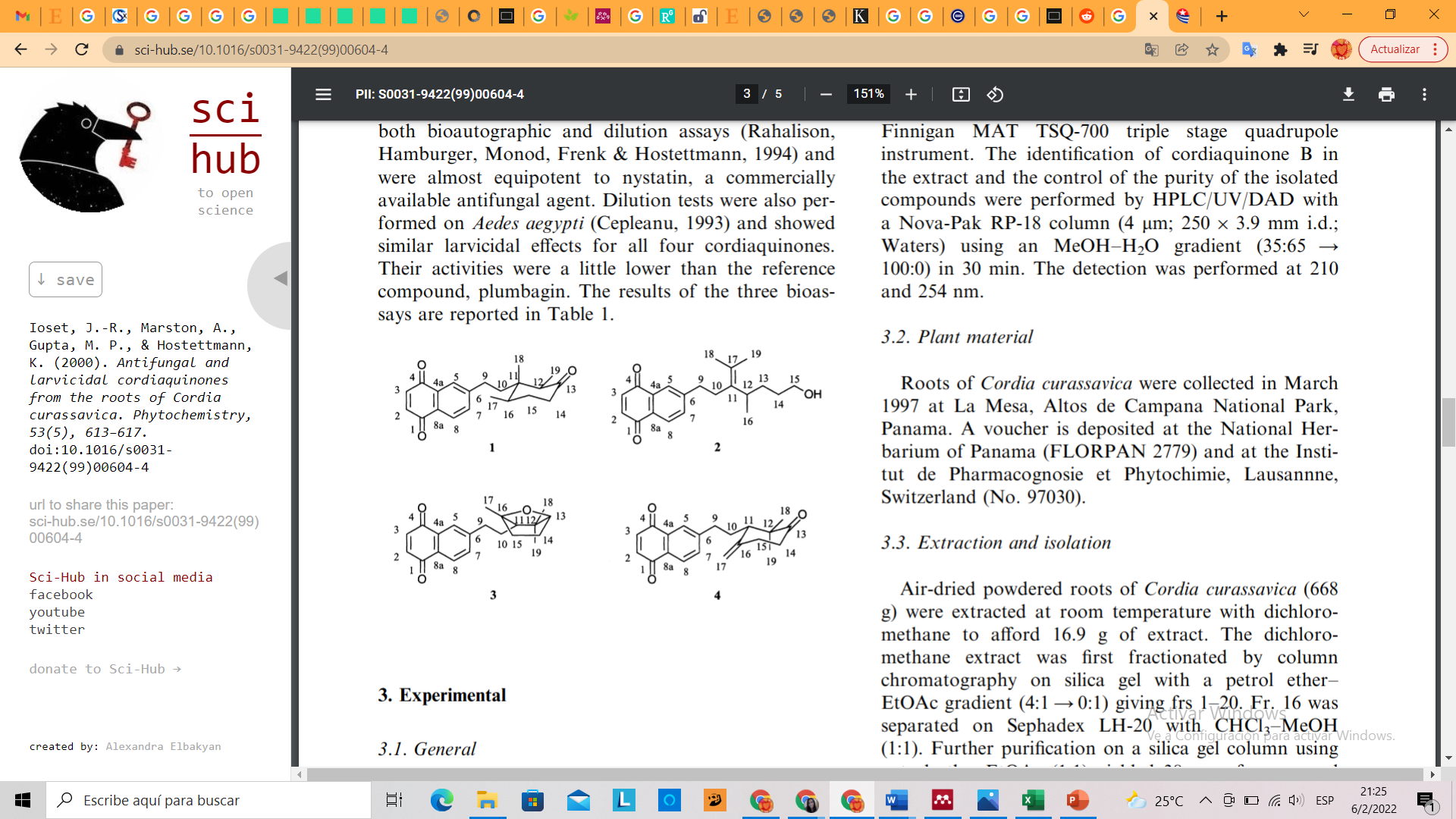 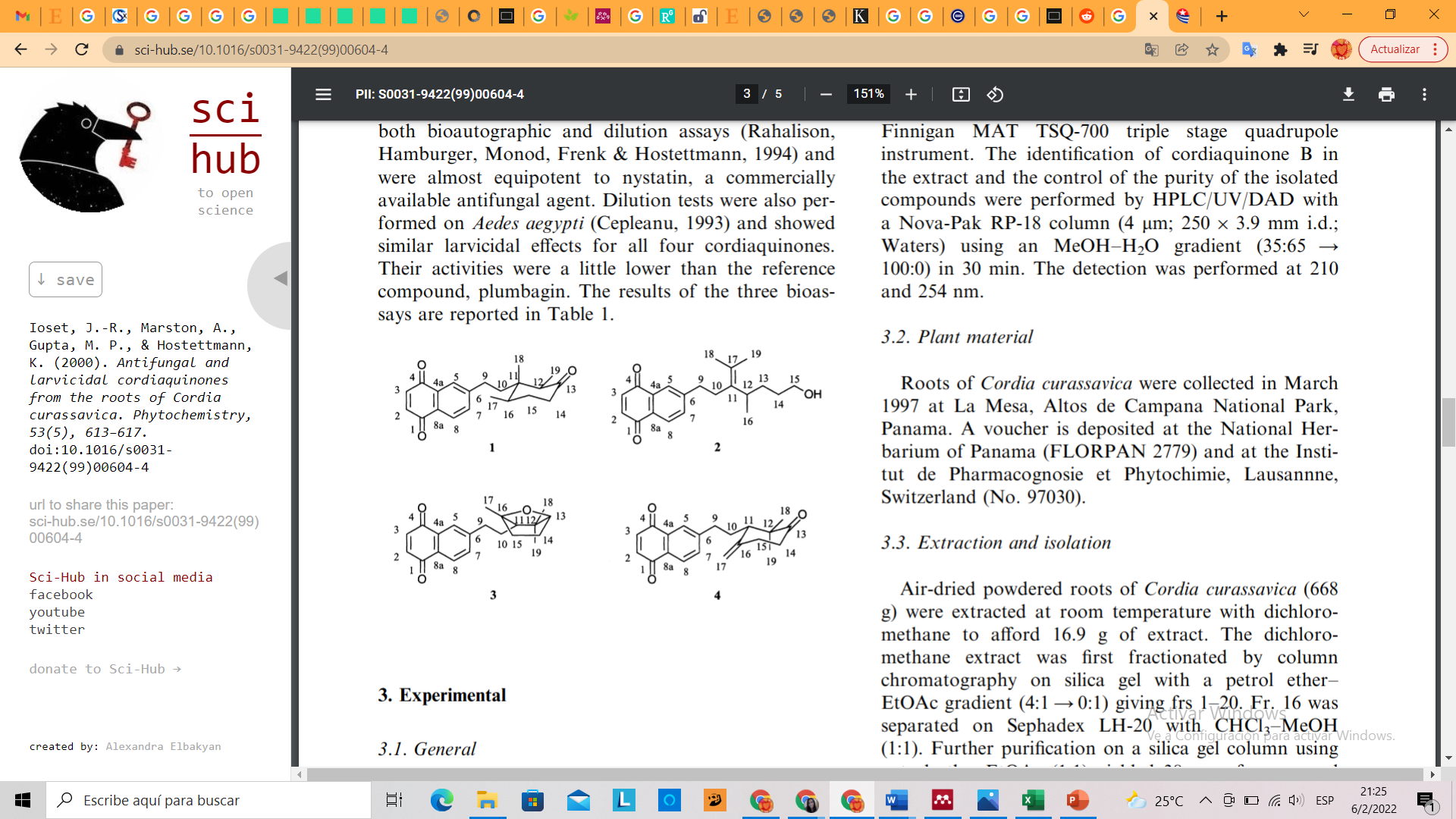 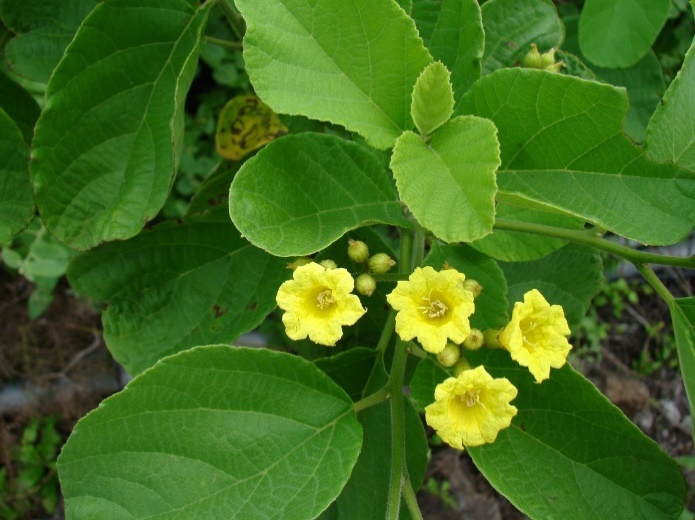 (Ioset et al., 2000)
(Ioset et al., 2000; Fouseki et al., 2016)
J
K
(Jaramillo et al., 2008)
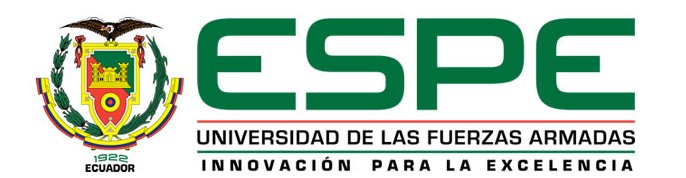 Antígeno prostático específico (PSA)
Fosfatasa alcalina (FA), alanina aminotransferasa (ALT), aspartato aminotransferasa (AST).
14
[Speaker Notes: Prostata 500 e hígado 200 mg/kg/dia]
RESULTADOS Y DISCUSIÓN
Usos ancestrales medicinales y alimentarios
Frutos
Cordia africana Lam.
Cordia lutea Lam. (muyuyo)
Cordia myxa L. (Ciruelo asirio)
Cordia dichotoma G. Forst
-Sudáfrica hasta Arabia Saudita.
-Alto contenido de hierro, vitamina A y C, calcio, magnesio, fósforo y antioxidantes
-Efecto hepatoprotector y nefroprotector 
-Efecto hipoglucemiante
-India, Egipto, Filipinas, Cuba y Jamaica.
-Extracto etanólico aceleró proceso de epitelización
-Uso en preparaciones gastronómicas.
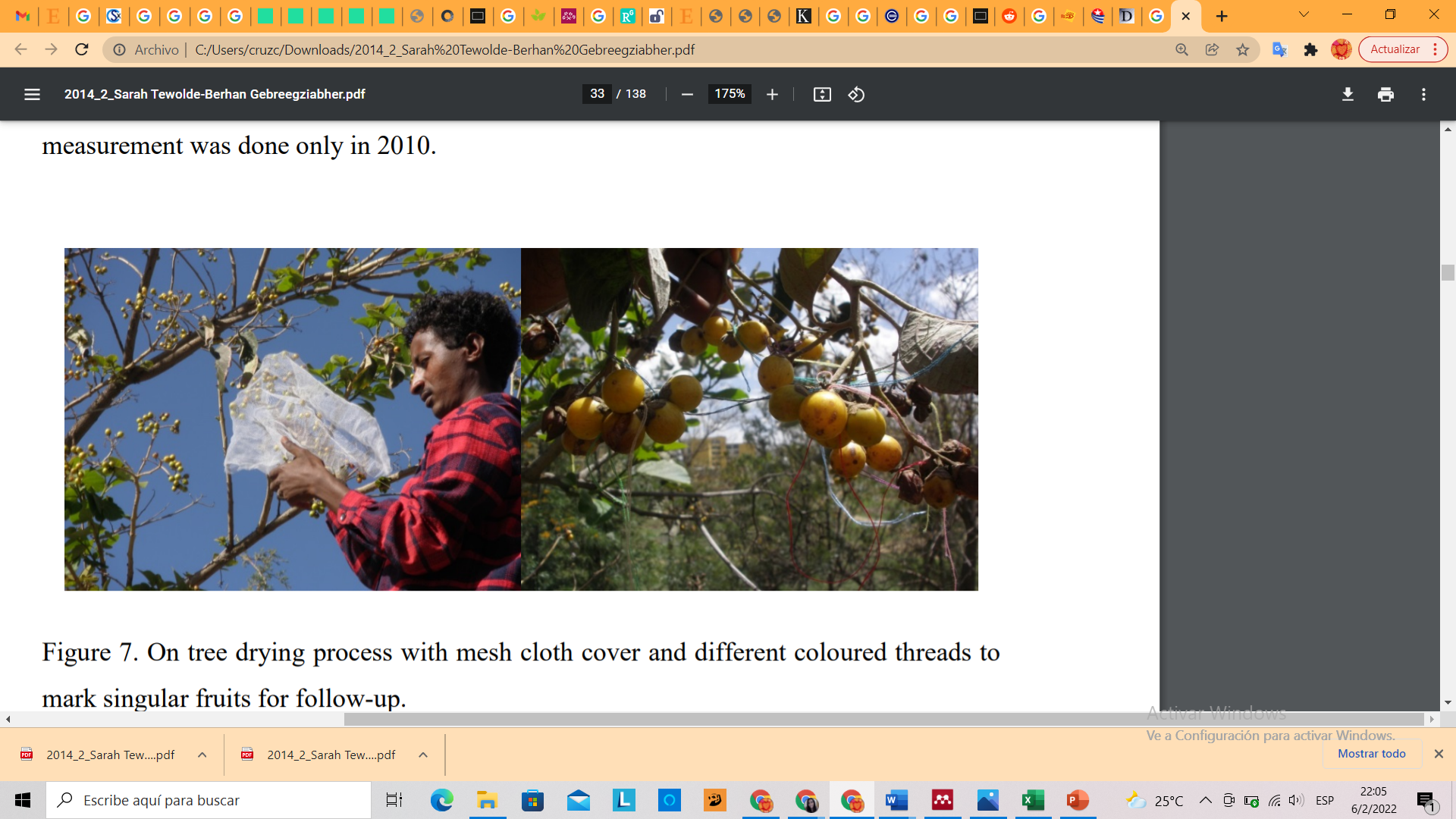 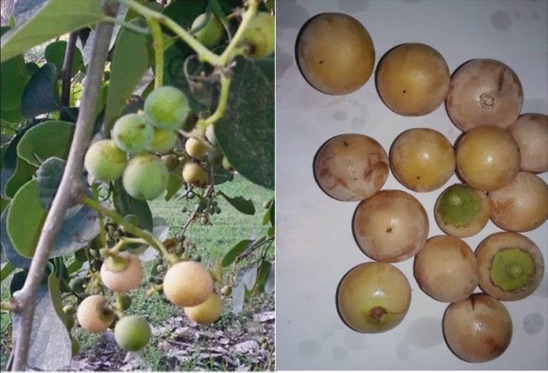 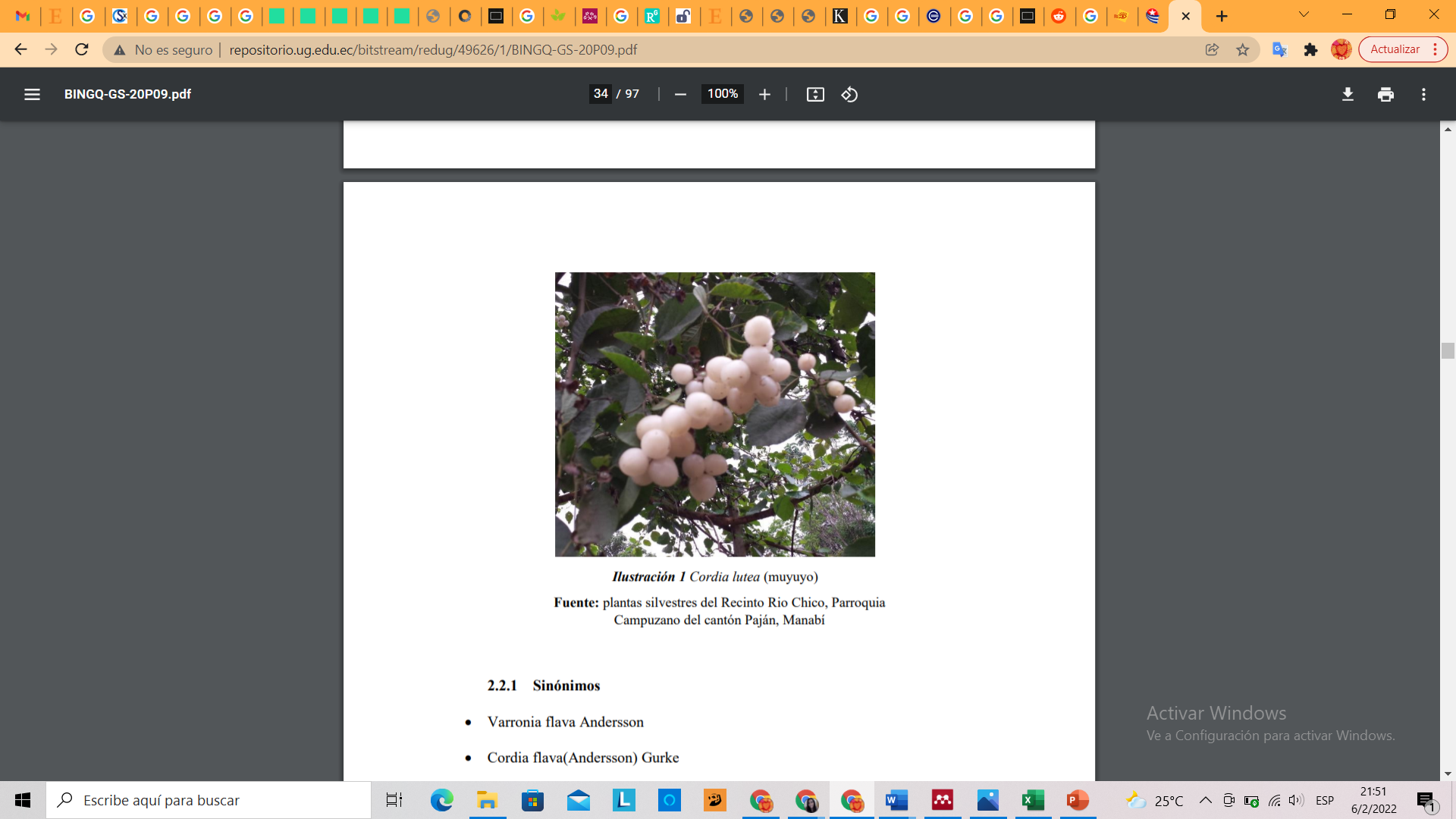 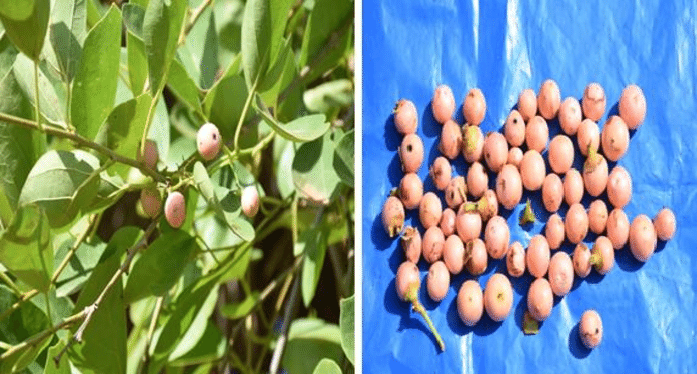 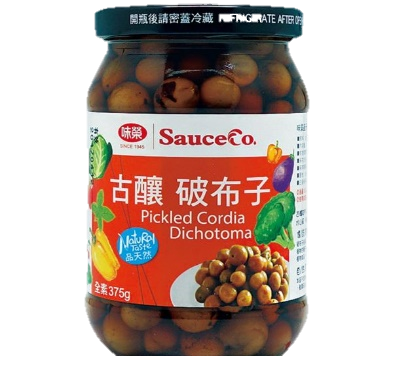 (Gebreegziabher, 2014)
(Hojjati, 2020)
(Ansari, 2020)
(Quinde, 2020)
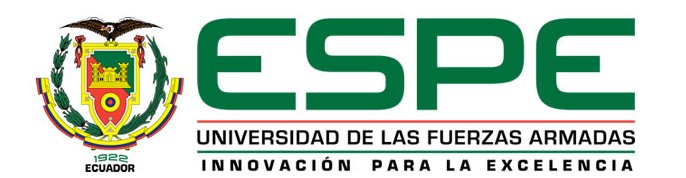 15
RESULTADOS Y DISCUSIÓN
Métodos de extracción del mucílago del fruto
Métodos de caracterización del mucílago
-Uso del fruto entero o sin semilla
-Extracción con agua caliente, posterior precipitación con ácido clorhídrico 1% o etanol 95%
-Extracción a partir de frutos secos, se pasa por molino, se añade agua destilada,  se calienta y se filtra
Frutos
Agua caliente a 90°C con metabisulfito de sodio
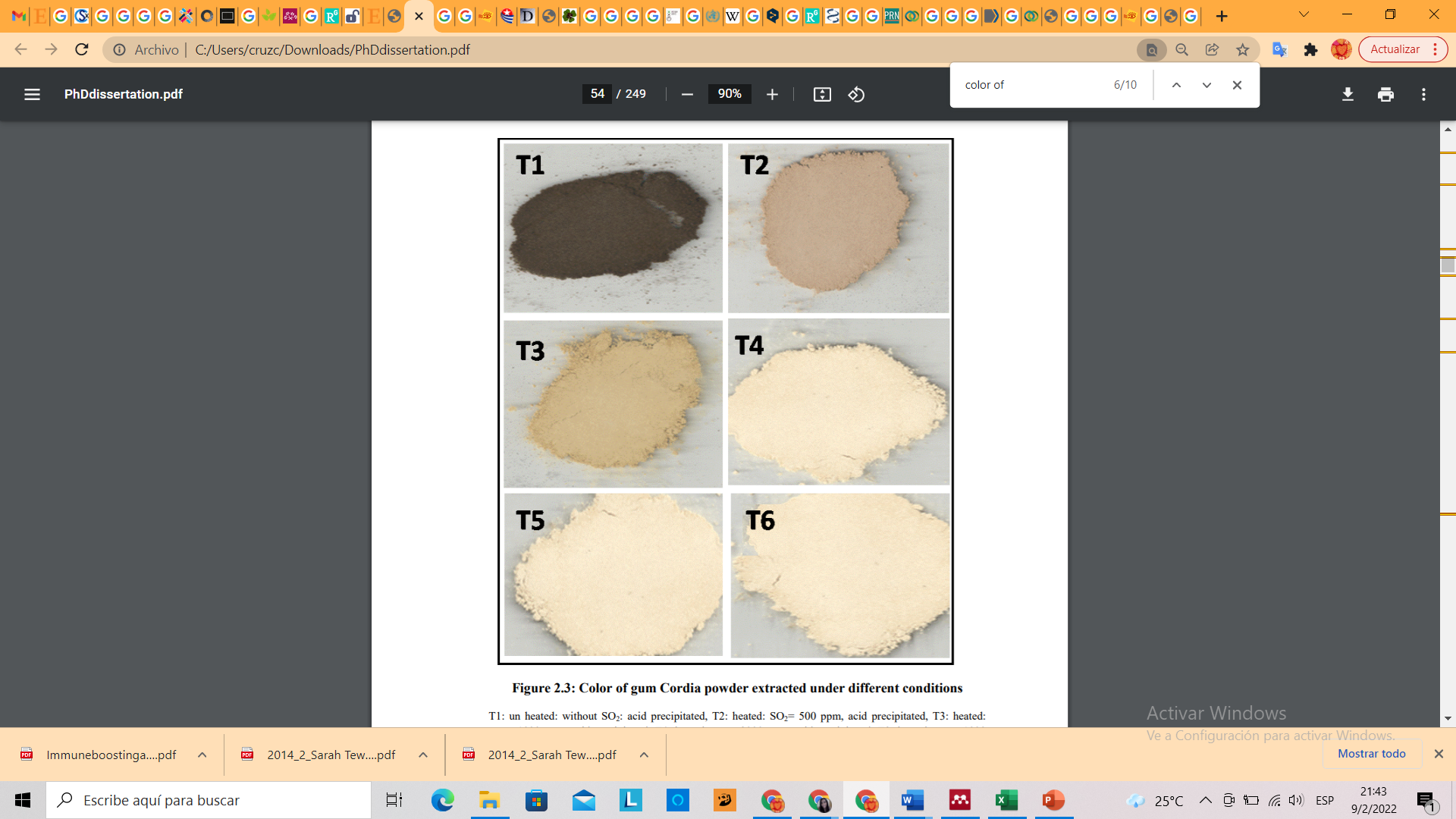 Calor durante 30 min a 90°C
Triturar y tamizar
Centrifugar a 8000 rpm x 30 min
Al sobrenadante añadir el precipitante
(Troncoso et al, 2017)
SO2=1000
SO2=500
Centrifugar a 8000 rpm x 10 min
Alto contenido de grupos hidroxilo y otros grupos funcionales polares
Lavar el pellet con agua destilada
SO2=1500
*SO2=2000
Capacidad de bioadhesión y formación de films
(Troncoso et al, 2017)
(M. Haq, et al., 2014)
Secar a 45°C por 24h y filtrar
Sobrenadante
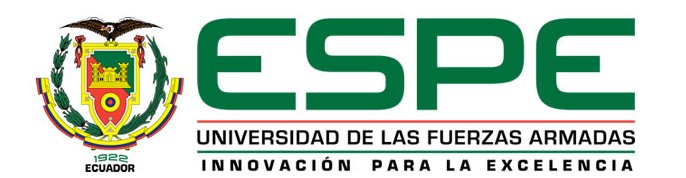 Polifenol oxidasa (PPO) 
Dióxido de azufre (SO2)
16
RESULTADOS Y DISCUSIÓN
Aplicaciones del mucílago del género Cordia L. en el área farmacéutica
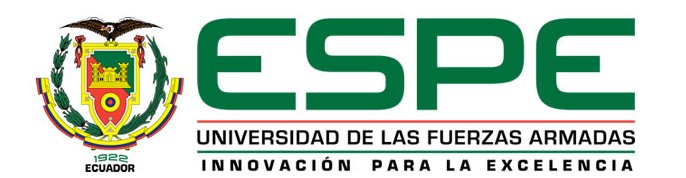 17
Nanopartículas
NP poliméricas
NP metálicas. NP de plata
-Cordia dichotoma G. Forst. -> Actividad antimicrobiana frente a S. aureus y E. coli. 

















-Cordia obliqua Willd. -> Actividad antimicrobiana
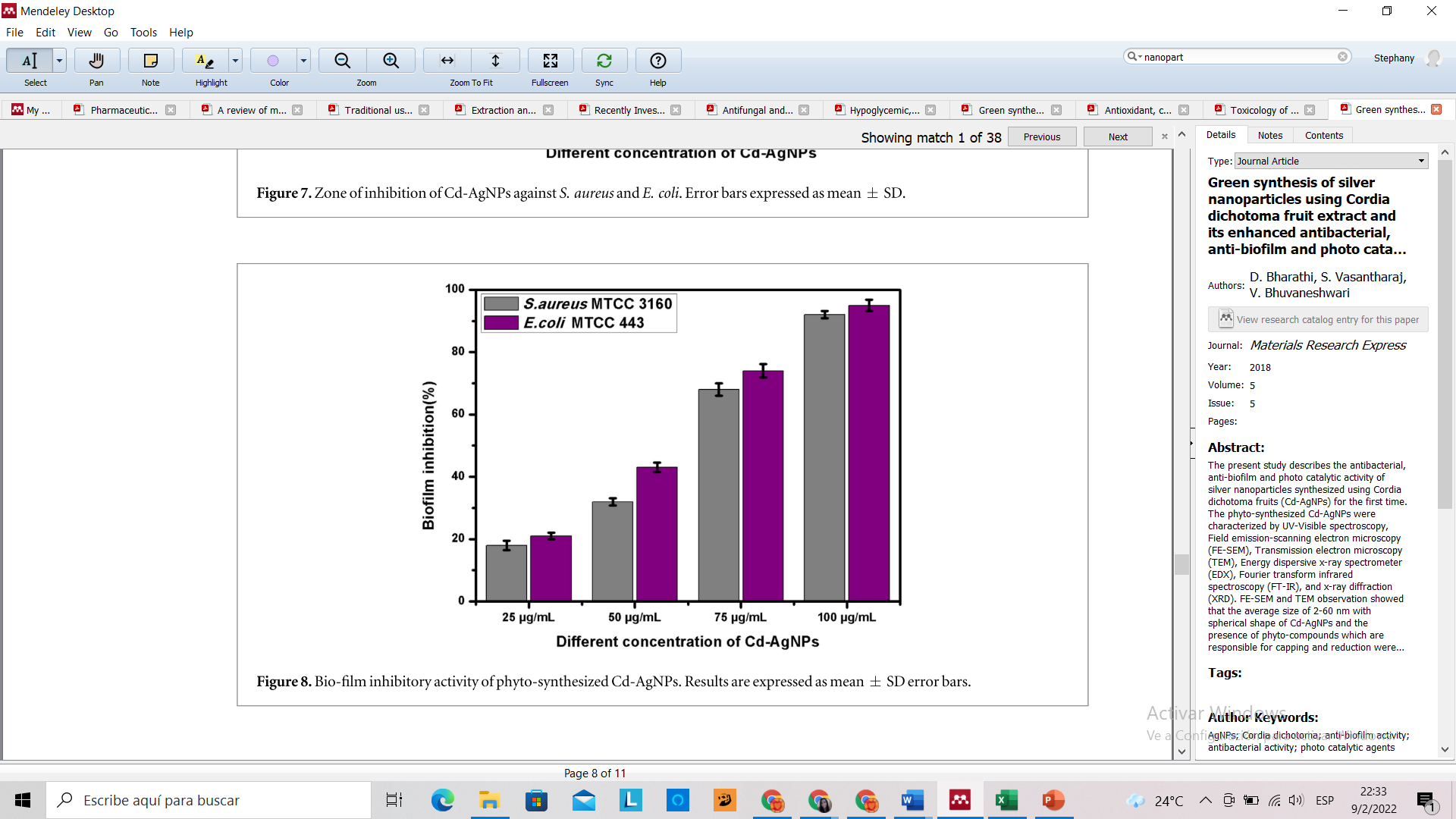 -Cordia obliqua Willd. ->  fluconazol oftálmico. 

-Cordia myxa L. -> NP efecto antitusivo similar a dextrometorfano.
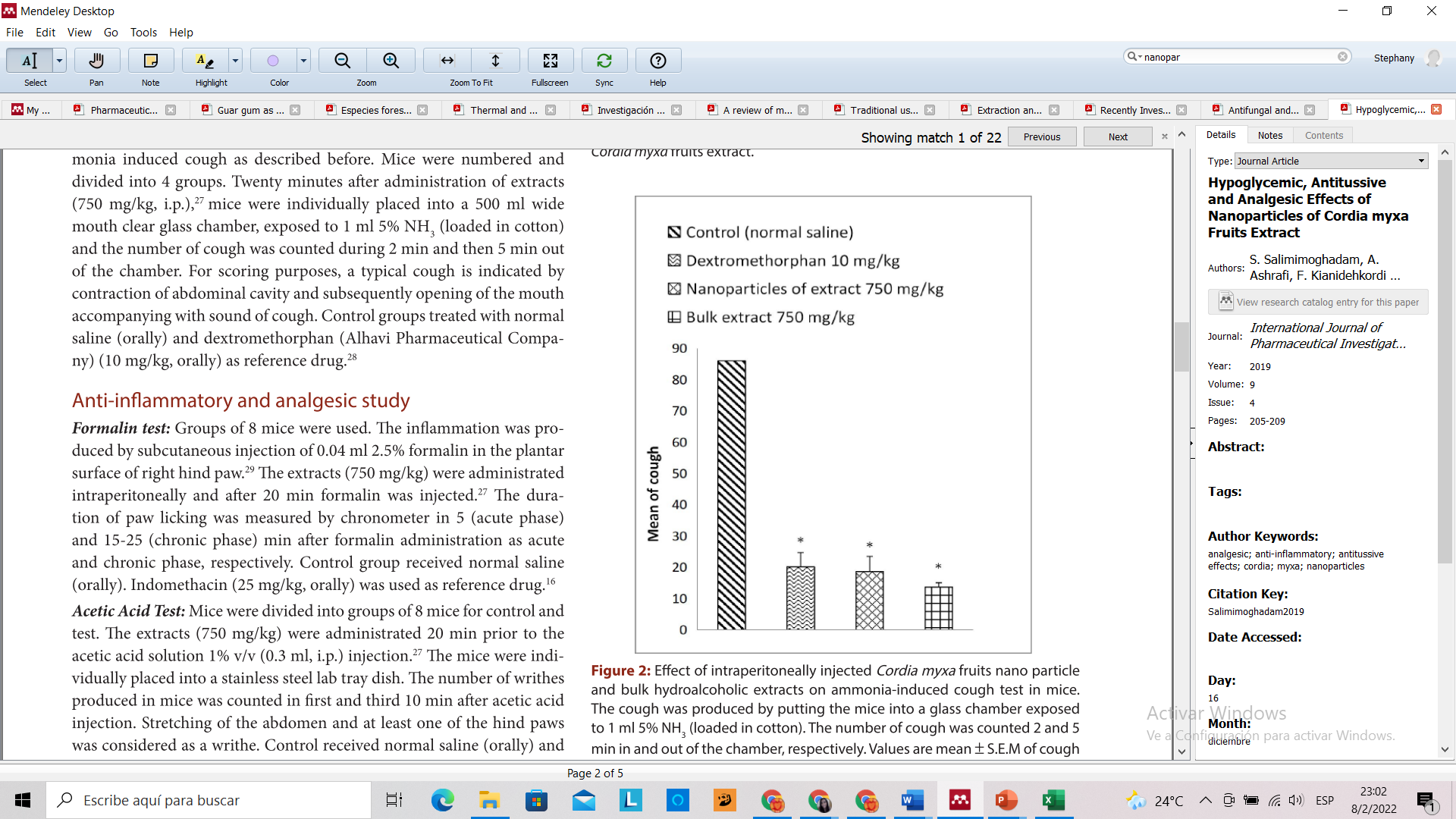 (Bharathi et al., 2018)
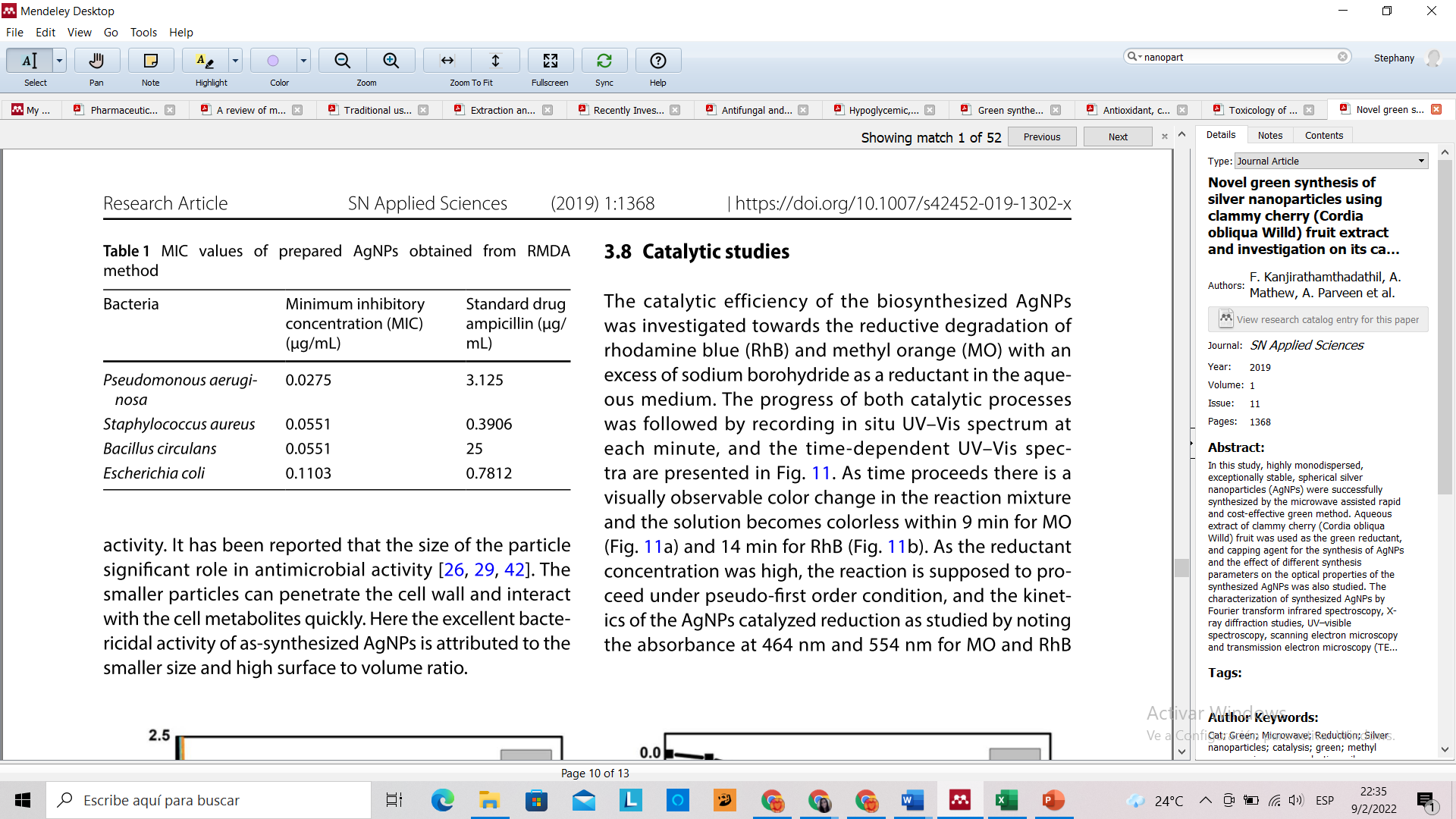 (Salimimoghadam et al., 2019)
Kanjirathamthadathil, 2019)
(Karami et al., 2015)
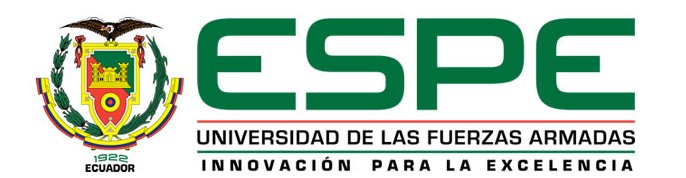 NP: Nanopartículas
BAC: Biologically Active Compounds
18
Aplicaciones del mucílago del género Cordia L. en el área alimentaria
Películas y recubrimientos comestibles
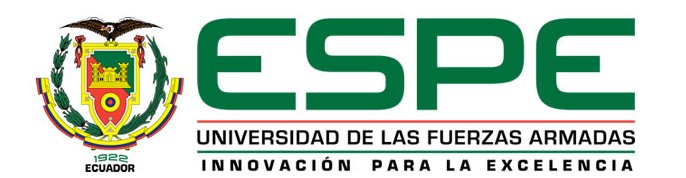 BHA:hidroxianisol butilado 
BHT:hidroxitolueno butilado
19
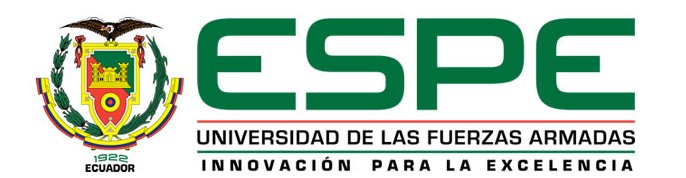 20
Otras aplicaciones del mucílago del género Cordia L.
Fijador
Actividad fotocatalítica
Mucílago de Cordia myxa L.
Fijar tejidos animales en reemplazo de albúmina de Mayer
Mucílago de Cordia myxa L.
Cristal violeta
Nanopartículas de plata
Fijador de cabello. 
Pegamento hojas y cartones
Naranja de metilo y rodamina B
Mucílago de Cordia lutea Lam.
Mucílago de Cordia obliqua Willd.
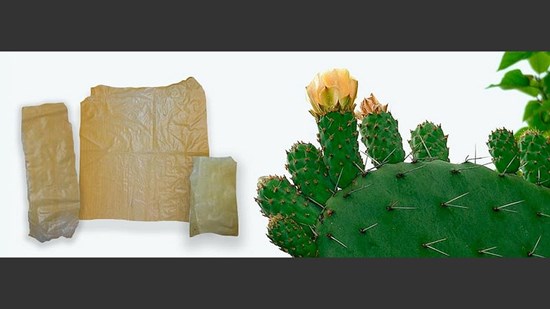 (Tierrafertil, 2015)
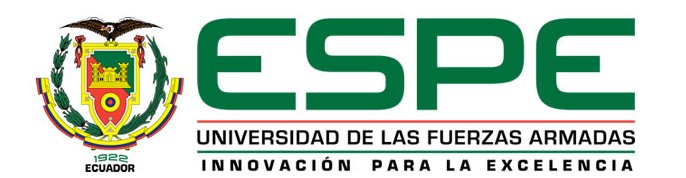 21
CONCLUSIONES
Los usos ancestrales medicinales dados a especies del género Cordia L, incluyen el uso de flores, hojas, raíz y frutos. Se ha evidenciado actividad antimicrobiana, analgésica, antiinflamatoria, antioxidante y antifúngica lo cual se atribuye a su contenido de flavonoides y terpenos. 


Los metabolitos secundarios presentes en el biopolímero de especies del género podrían potenciar las propiedades de los productos o materiales a elaborar. 


Se encontró que el mucílago del fruto de especies del género Cordia L. ha sido investigado como alternativa de excipiente, agente reductor y aditivo en la formulación de fármacos, nanopartículas y alimentos.
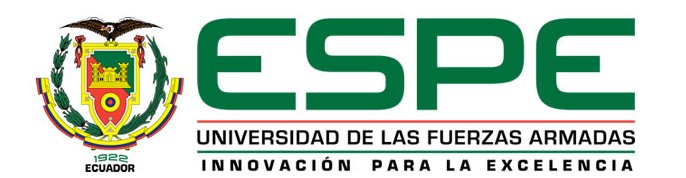 22
RECOMENDACIONES
Buscar información en bases de datos de países Asiáticos.

Desarrollar estudios para la identificación de metabolitos secundarios en especies registradas en Ecuador, incluyendo toxinas naturales.

Realizar ensayos in vitro e in vivo para evaluar la toxicidad y efectividad

Evaluar el rendimiento de la obtención del mucílago empleando los distintos métodos de extracción.
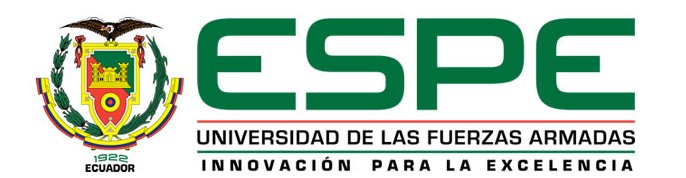 23
Artículo científico en proceso de revisión
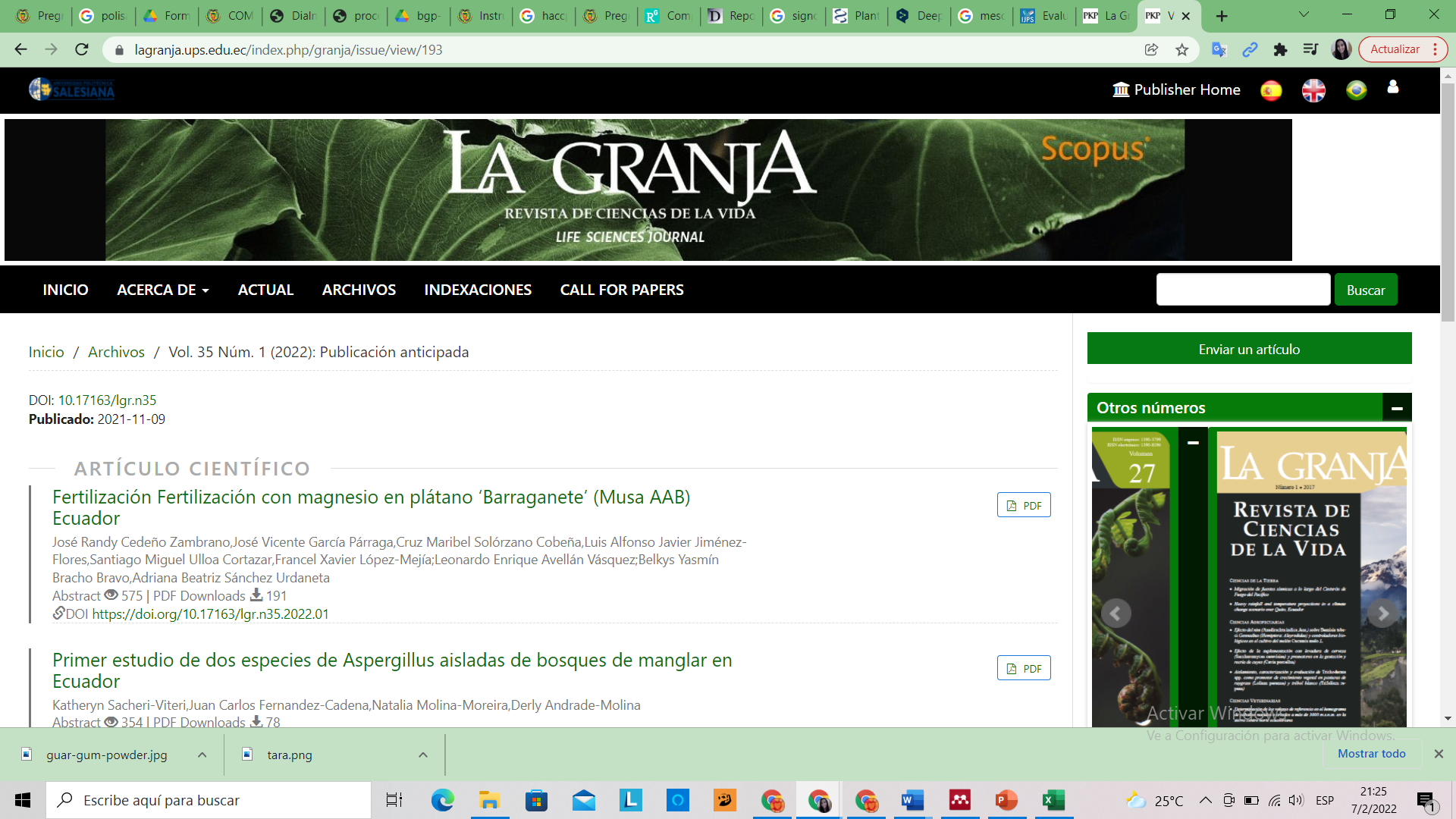 Aplicaciones del mucílago del género Cordia L. (Boraginaceae): estado del arte
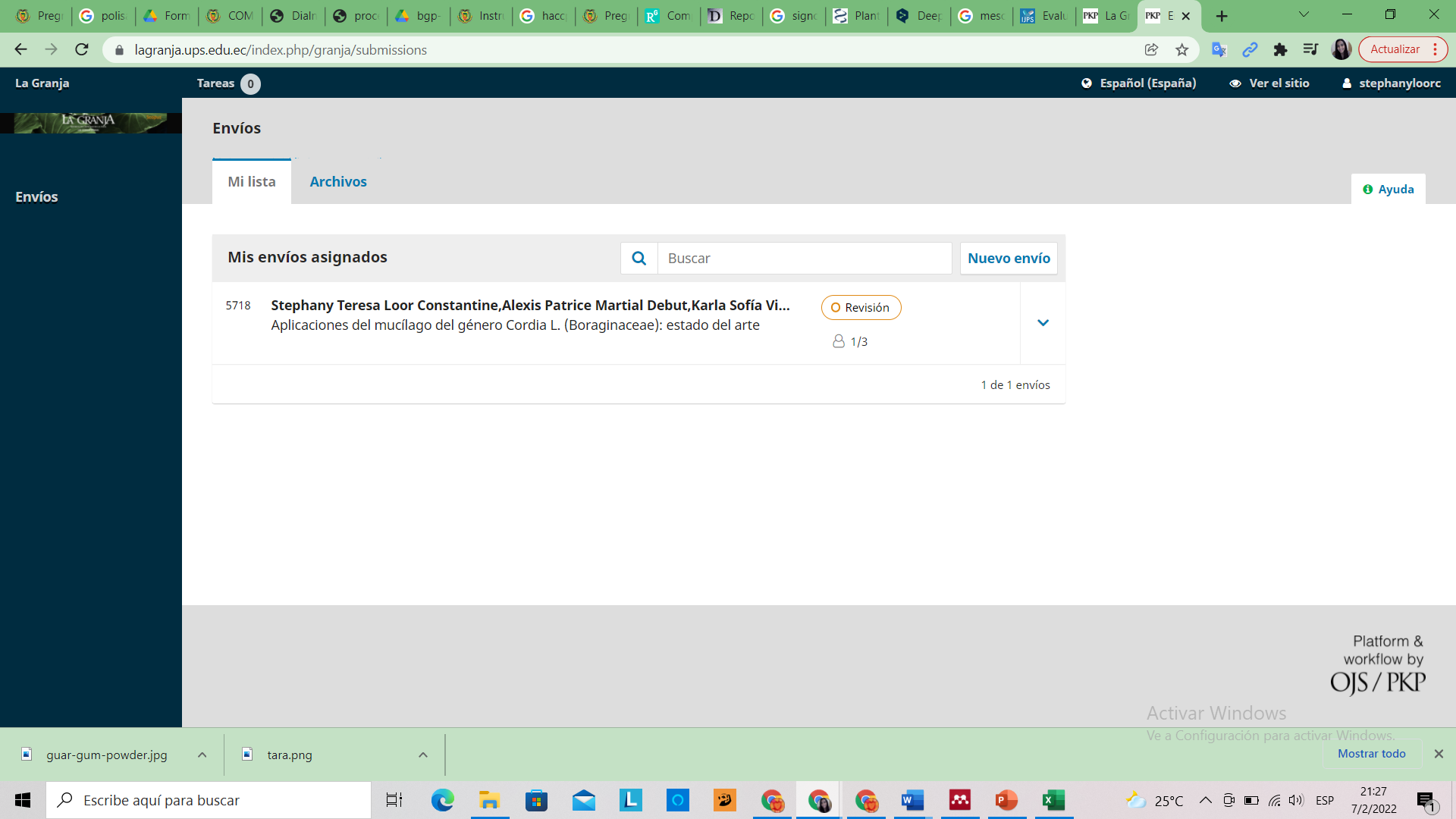 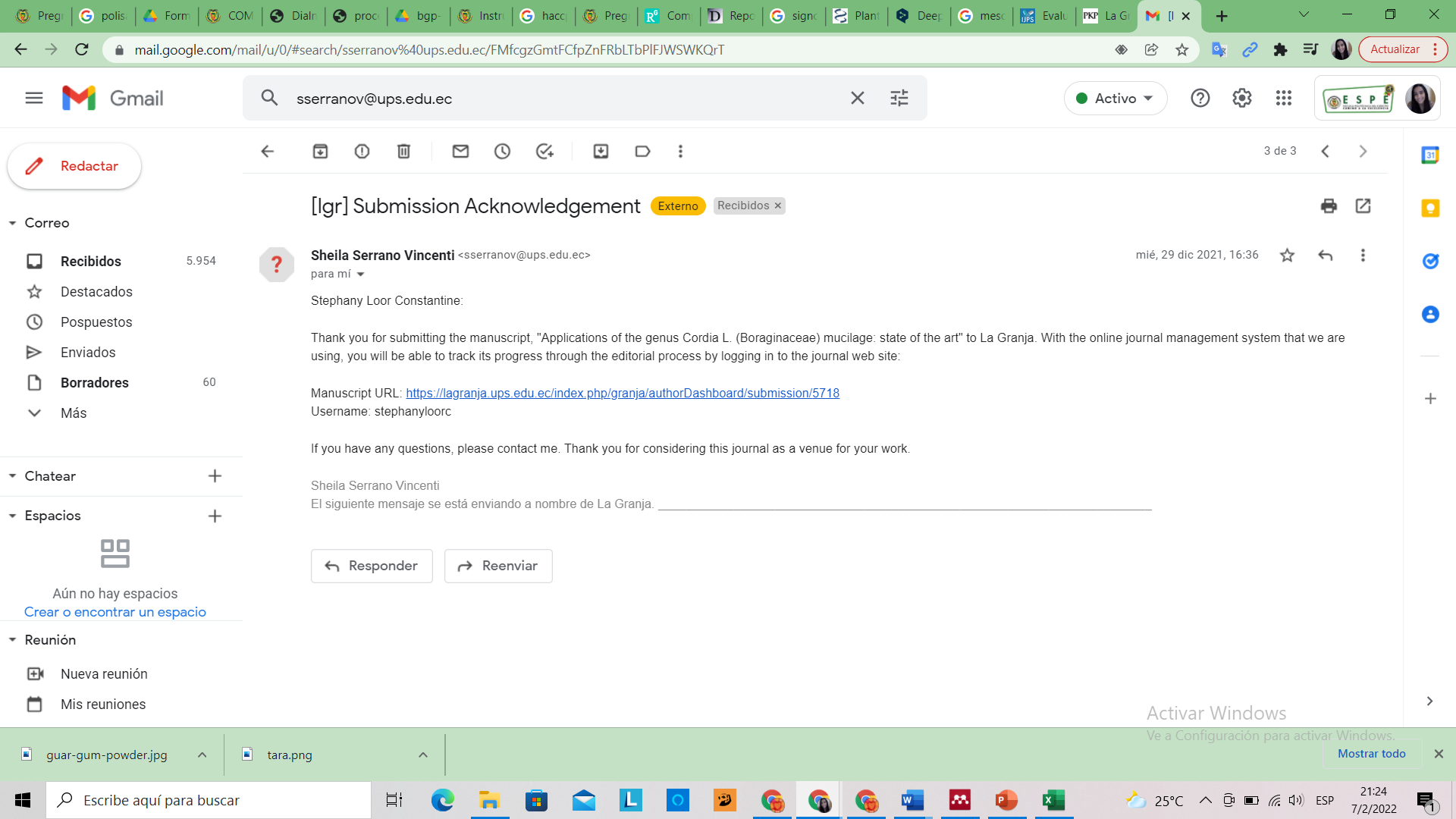 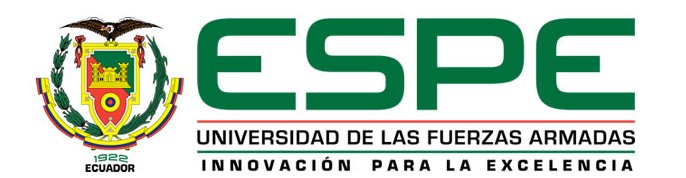 24
AGRADECIMIENTOS
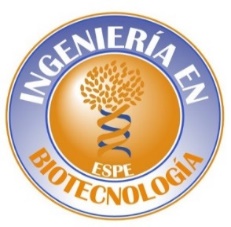 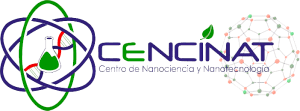 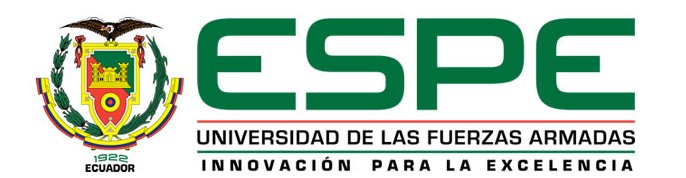 Alexis Debut, Ph.D.
Director del proyecto
Dr. Rodrigo Ávalos
Docente investigador de la carrera de Ingeniería en Biotecnología
Karla Vizuete A., Mgtr.
Colaboradora del proyecto
Mi mamá, hermanos, familia y amigos
Karina Ponce MSc.
Directora de Carrera
Ing. Katherine Pazmiño V. 
Colaboradora del proyecto
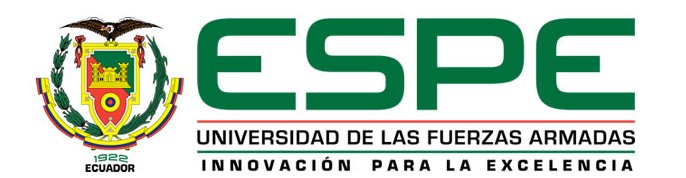 20